Fiber reinforced composite prosthesis
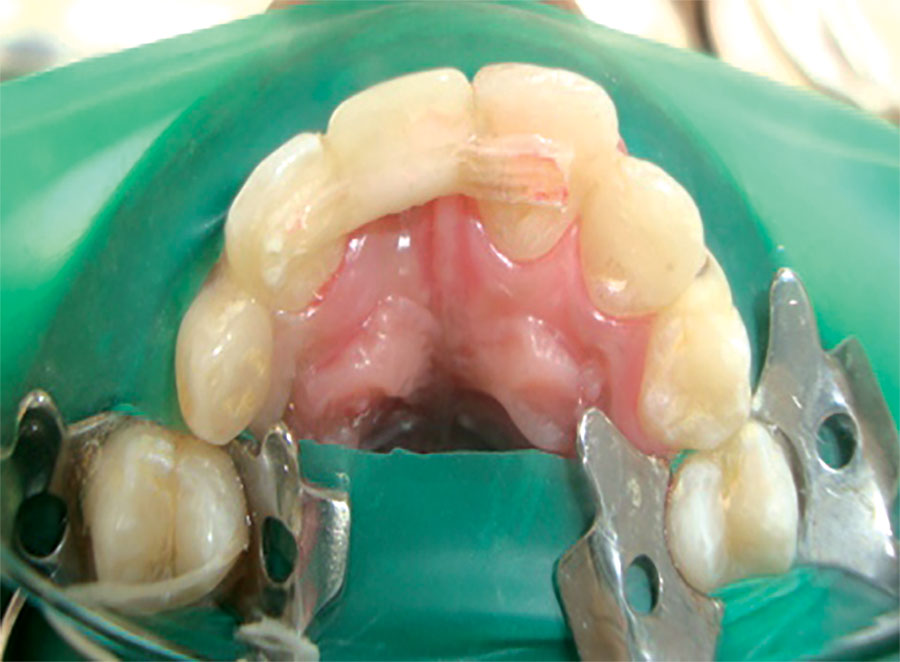 Prepared by : Mustafa moniem. Ari aso. Bahoz Himdad
Fiber-reinforced composite resin(FRC) prostheses offer the ad-vantages of good aesthetics, minimal invasive treatment, and an ability to bond to the abutment 
teeth, thereby compensating for less-than-optimal abutment tooth retention and resistance form. These prostheses are composed of two types of composite materi-als: fiber composites to build the framework and hybrid or microfill particulate composites to create the external veneer surface
Traditional metal reinforced bridges are characterized by certain 
disadvantages. These disadvantages culminate in the bonding and aesthetic problems of metalframeworks. Fortunately, these problems can now be overcome, 
to a large extent, by the use of fiber reinforced composite (FRC). In fact, the bond strength between the prostheses and the abutment teeth obtained when using FRCmaterials is 50-100 % higher than the bond strength achieved when using metal framworke
In addition, in FRC restorations the glass fibers are translucent and covered with veneering composites resulting  in good aesthetic restorations, which do not increase plaque accumulation.
Metal-free prostheses continue to gain interest. Although the  metalalloys contribute great strengthto the prostheses, they do so at
a considerable aesthetic liability. somewhat different metal -free approaches to fixed tooth replacement continue to be developed for a variety of clinical applications.
The FRC material is a combination of fibers and a resinous matrix.
 Different types of FRC materials exhibiting a wide varietyof mechanical flexural properties are commercially available. The mechanical properties of FRC materials are primarily dependent upon
 fiber type (glass, carbon, 
aramid, or polyethylene)
quantity of fibers in the matrix resin (maxi-
mum is 15x103 in a bundle)
fiber architecture (unidirectional, wo-
ven, or braided) and
 quality of impregnation of fiber with resin.
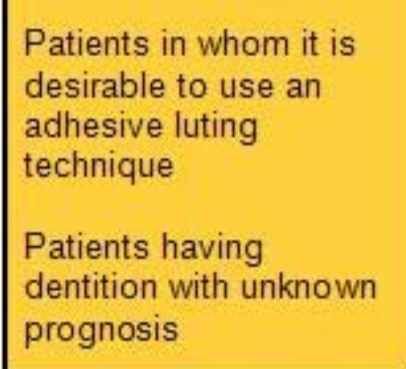 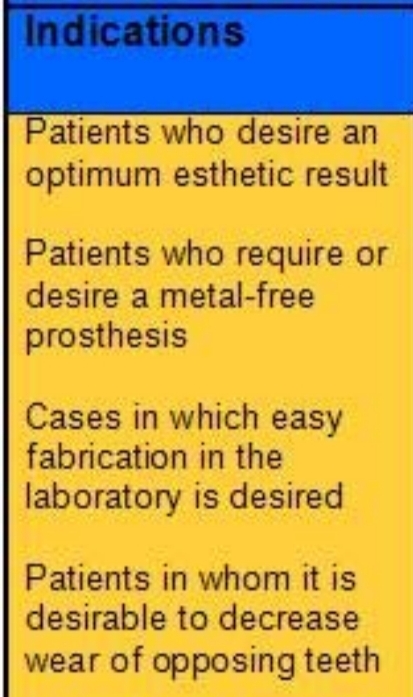 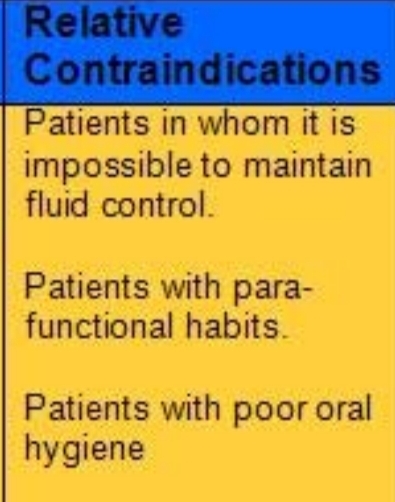 Clinical tooth replacement applications of  FRC-reinforced pros-
theses are organized  into two categories: laboratory-fabricated prostheses  chairside prostheses
Laboratory-fabricated FRC prostheses 
can be retained by teeth or implants. 
 include a surface that does not wear opposing tooth enamel ,and the FRC framework does not require waxing, casting, or soldeing procedures during fabrication. 
Supported by a strong metal-free
Metal framework
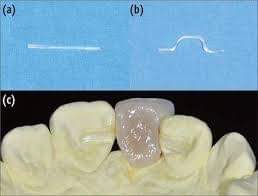 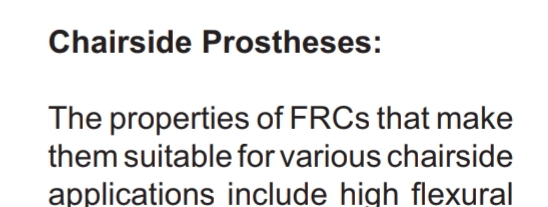 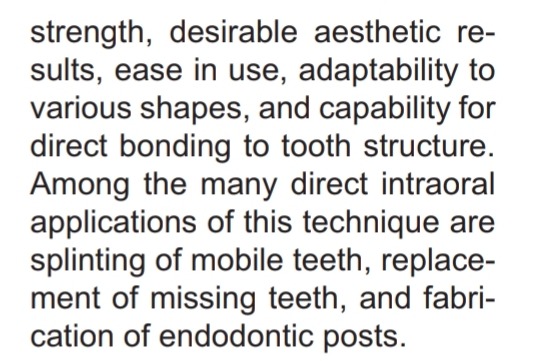 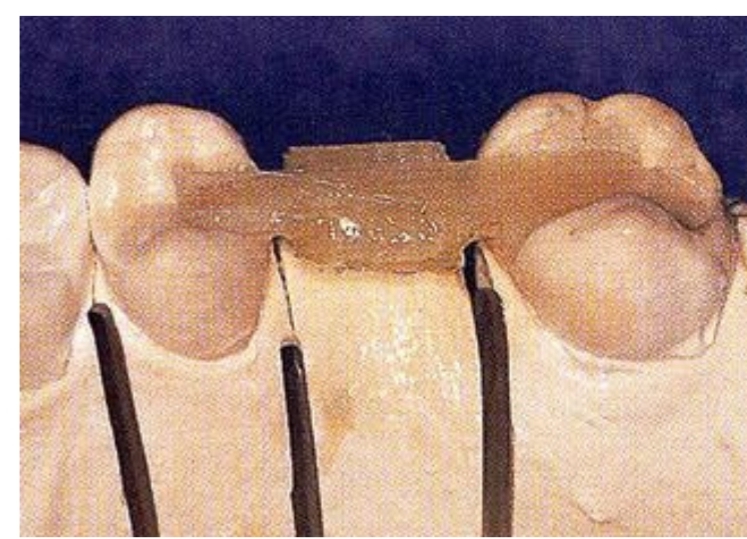 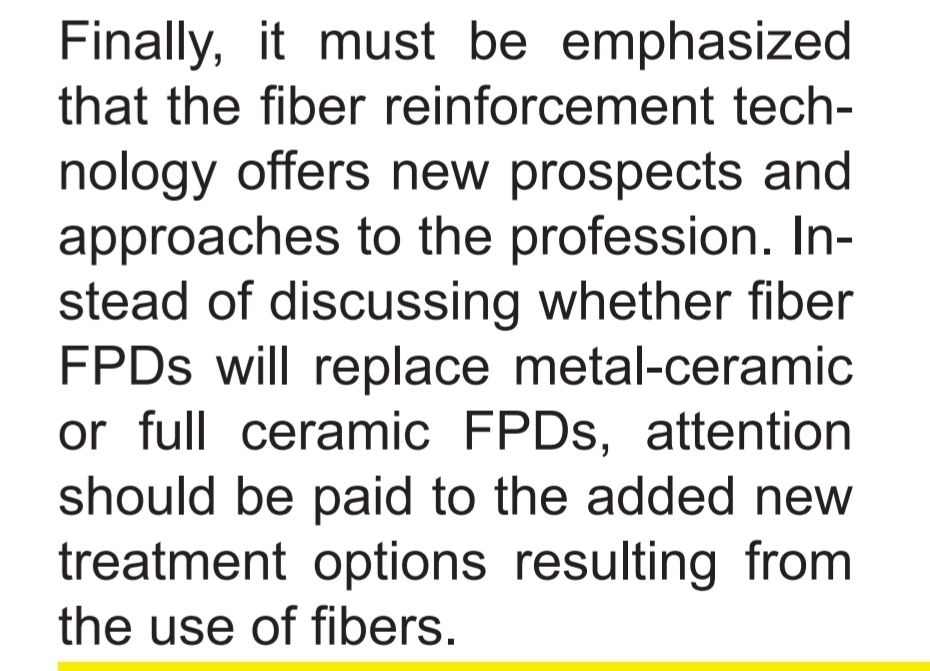 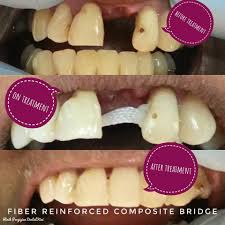 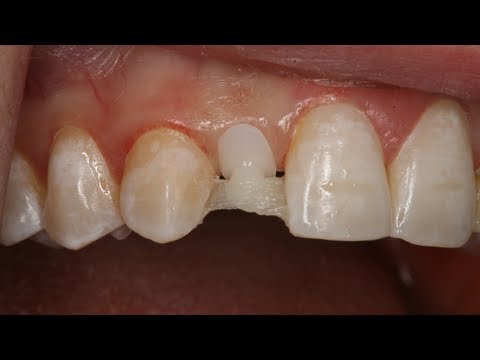